ICMS Autoprodução de energia
Raphael Furtado
Mestrando USP. LL.M London School of Economics (LSE). Advogado.
1) GERAÇÃO DISTRIBUIDA – MESMO ESTADO
[Associação]
DESENVOLVEDOR
AUTOPRODUTOR
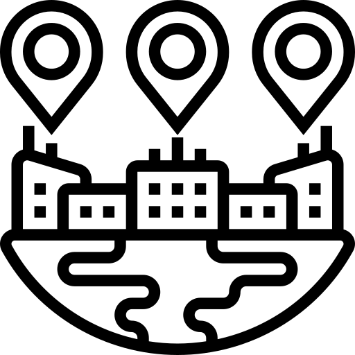 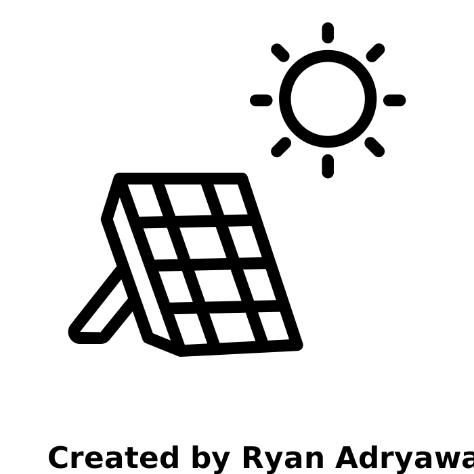 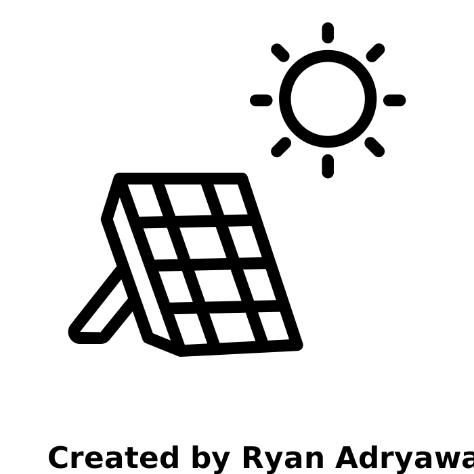 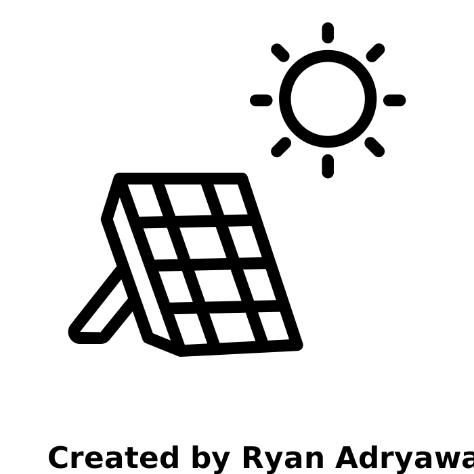 1,1 MW
São Paulo (interior)
São Paulo (capital)
ARRENDAMENTO + O&M
1) AUTOPRODUÇÃO VIA CONSÓRCIO – ESTADOS DIFERENTES
[CONSÓRCIO]
DESENVOLVEDOR
AUTOPRODUTOR
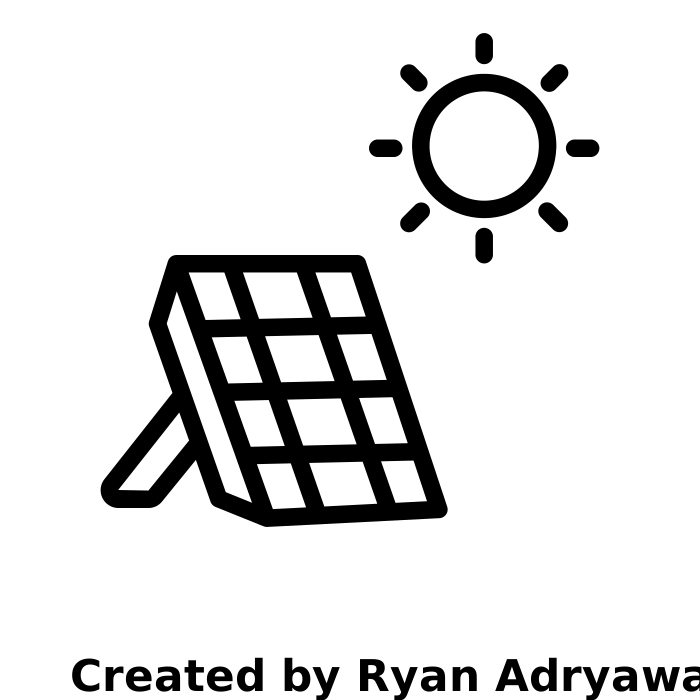 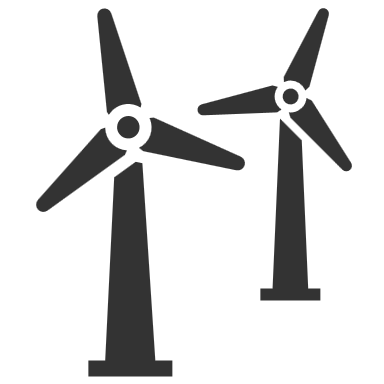 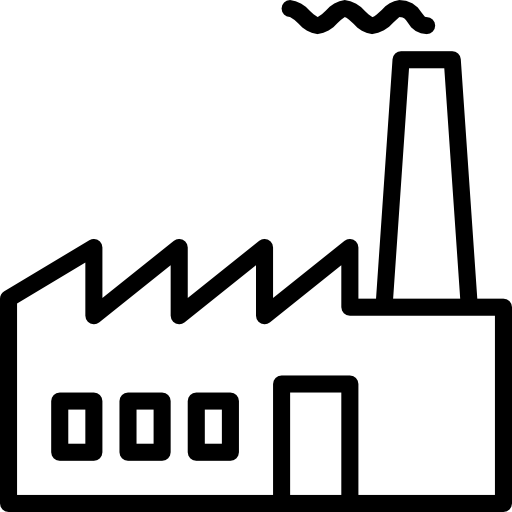 20 MW
Piaui
São Paulo
ARRENDAMENTO + O&M
1) PRINCIPAIS QUESTIONAMENTOS
HÁ INCIDÊNCIA DE ICMS NA AUTOGERAÇÃO DE ENERGIA?

COMO INTERPRETAR AS ISENÇÕES DE ICMS PARA ALGUMAS MODALIDADES?

COMO INTERPRETAR AS MANIFESTAÇÕES TÉCNICAS DAS AGÊNCIA REGULADORA.
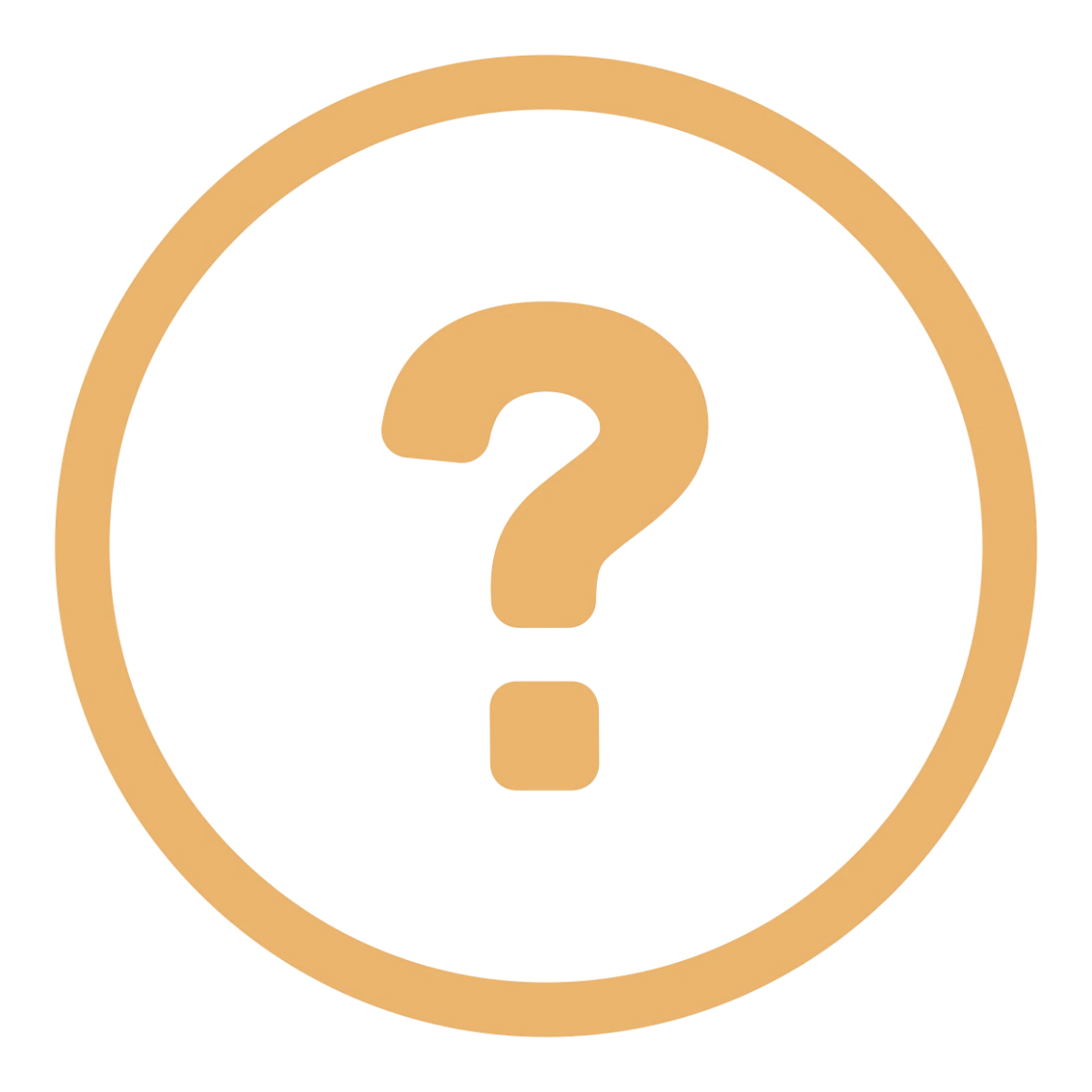 2) ICMS – ENERGIA COMO MERCADORIA
[CF/88] Art. 155. Compete aos Estados e ao Distrito Federal instituir impostos sobre: (...)
II - operações relativas à circulação de mercadorias e sobre prestações de serviços de transporte interestadual e intermunicipal e de comunicação, ainda que as operações e as prestações se iniciem no exterior (...)
Parágrafo 3º À exceção dos impostos de que tratam o inciso II do caput deste artigo e o art. 153, I e II, nenhum outro imposto poderá incidir sobre operações relativas a energia elétrica, serviços de telecomunicações, derivados de petróleo, combustíveis e minerais do País.”
[LC 87/96] Art. 9. A adoção do regime de substituição tributária (...).
Parágrafo 1º A responsabilidade a que se refere o art. 6º poderá ser atribuída:
(...)
II - às empresas geradoras ou distribuidoras de energia elétrica, nas operações internas e interestaduais, na condição de contribuinte ou de substituto tributário(...)

Parágrafo 2º Nas operações interestaduais com as mercadorias de que tratam os incisos I e II do parágrafo anterior, que tenham como destinatário consumidor final, o imposto incidente na operação será devido ao Estado onde estiver localizado o adquirente e será pago pelo remetente.”
2) ICMS – ENERGIA COMO MERCADORIA
DOUTRINA
JURISPRUDÊNCIA
“Em suma: o ICMS pode alcançar também as operações relativas a energia elétrica. Noutros termos: a energia elétrica, para fins de tributação por via de ICMS, foi considerada pela Constituição uma mercadoria – o que aliás, não é novidade em nosso direito positivo“  

(CARRAZZA, Roque Antonio. ICMS – 19ª ed., rev. e ampl – São Paulo: Malheiros Editores/Juspodivm, 2022, p. 200.)
“13. A afirmação de que a energia elétrica é mercadoria, também para fins tributários, encontra respaldo na Constituição de 1988. O art. 155, §2º, "b" determina que o ICMS incida nas operações relativas à circulação de energia elétrica, ressalvadas as operações em que o destinatário esteja localizado em outro Estado-membro. Os únicos serviços tributados pelo imposto são os de comunicação e o de transporte interestadual e intermunicipal. Qualquer outra operação tributada pelo ICMS enquadra-se no conceito de circulação de mercadoria.” 

(AR n. 1607, Relator Ministro Joaquim Barbosa, Redator para Acórdão Ministro Eros Grau, Plenário, julgado em 30/03/2006).
2) ICMS – TRANSFERENCIA ENTRE ESTABELECIMENTOS
SUPREMO TRIBUNAL FEDERAL
SUPERIOR TRIBUNAL DE JUSTIÇA
“Súmula 166 (14.08.1996): Não constitui fato gerador do ICMS o simples deslocamento de mercadoria de um para outro estabelecimento do mesmo contribuinte. (aprovada em 14.08.1996)
Tema: 1099 – Tese: “Não incide ICMS no deslocamento de bens de um estabelecimento para outro do mesmo contribuinte localizados em estados distintos, visto não haver a transferência da titularidade ou a realização de ato de mercancia.” (julgado em 10.10.2020)
3) LEGISLAÇÃO ESPECÍFICA - REGULATÓRIA (GD) E TRIBUTÁRIA
Convênio ICMS 16- 22.04.2015
“microgeração e minigeração, conforme definidas na referida resolução” (482)
Conv. 130 altera o Conv. 16
Microgeração: ≤ 100 kW
Minigeração:  ≤ 1 MW
22.04.2015
04.11.2015
17.04.2012
24.11.2015
17.10.2017
ANEEL - alteração na Res. nº 482
Microgeração: ≤ 75 kW
Minigeração:  ≤ 5 MW (cogeração qualificada e fontes renováveis)
ANEEL - Resolução nº 482
Microgeração: ≤ 100 kW
Minigeração:  ≤ 1 MW
ANEEL - alteração na Res. nº 482
Microgeração: ≤ 75 kW
Minigeração:  ≤ 3 MW (fonte hídrica) ≤ 5 MW (outras renováveis)
3) LEGISLAÇÃO ESPECÍFICA - REGULATÓRIA (GD) E TRIBUTÁRIA
São Paulo: Decreto-legislativo 2.531
Estende Convenio ICMS 16 a outras modalidades de GD (geração compartilhada e autoconsumo remoto) e centrais de fotovoltáica de até 5 MW
Conv. 18 altera o Conv. 16
Microgeração: ≤ 75 kW
Minigeração:  ≤ 1 MW
03.04.2018
22.11.2022
30.06.2017
06.01.2021
Minas Gerais - Lei nº 22.549
Microgeração: ≤ 75 kW
Minigeração:  ≤ 5 MW (apenas fotovoltáica)
Minas Gerais - Lei nº 23.762
Microgeração: ≤ 75 kW
Minigeração:  ≤ 5 MW (cogeração qualificada e fontes renováveis)
Isenção mais ampla do que prevê o Convenio Confaz nº 18/2015
“desde que haja autorização em convênio celebrado e ratificado pelos estados e DF”
3) LEGISLAÇÃO ESPECÍFICA – RESOLUÇÃO ANEEL 482
Art. 2º Para efeitos desta Resolução, ficam adotadas as seguintes definições:(...) 
(...)
III - sistema de compensação de energia elétrica: sistema no qual a energia ativa injetada por unidade consumidora com microgeração ou minigeração distribuída é cedida, por meio de empréstimo gratuito, à distribuidora local e posteriormente compensada com o consumo de energia elétrica ativa;

Art. 6º: Podem aderir ao sistema de compensação de energia elétrica os consumidores responsáveis por unidade consumidora: 
(...)
 §1º s. Para fins de compensação, a energia ativa injetada no sistema de distribuição pela unidade consumidora será cedida a título de empréstimo gratuito para a distribuidora, passando a unidade consumidora a ter um crédito em quantidade de energia ativa a ser consumida por um prazo de 60 (sessenta) meses.
4) PRECEDENTES JUDICIAIS
5) CONCLUSÕES
ASPECTOS GERAIS: “TRÂNSITO” ENTRE DIREITO TRIBUTÁRIO E REGULATÓRIO
ASPECTOS ESPECÍFICOS:
2.1 HÁ INCIDÊNCIA DE ICMS NA AUTOGERAÇÃO DE ENERGIA?
2.2	COMO INTERPRETAR AS ISENÇÕES DE ICMS PARA ALGUMAS MODALIDADES?
2.3 COMO INTERPRETAR AS MANIFESTAÇÕES TÉCNICAS DAS AGÊNCIA REGULADORA.
PERSPECTIVAS LEGISLATIVA E JURISPRUDENCIAL
Obrigado!
Raphael Furtado
rfurtado@mayerbrown.com